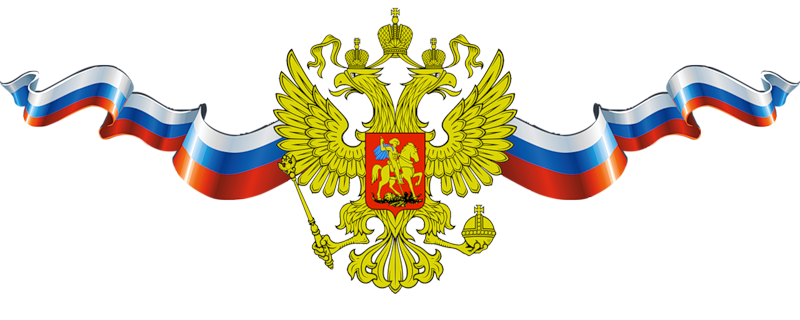 Муниципальное казённое общеобразовательное учреждение «Сережская основная общеобразовательная школа»
ПРОГРАММА ПОВЫШЕНИЯ КАЧЕСТВА ОБРАЗОВАНИЯ 
НА 2017-2020 ГОДЫ
АКТУАЛЬНОСТЬ ПРОГРАММЫ:В связи с низким качеством знаний учащихся, есть необходимость пересмотреть и изменить  порядок жизнедеятельности школы, создать единое методическое пространство, основанное на единстве ценностных установках.
У
У
Р
Уч
Р
Уч
Микросоциум образовательной организации
Целевая группа:
Административная  группа (директор, зам. по УВР, руководители ШМО)
учителя 
родители
 ученики
Нормативно-правовая база:
Федеральный закон от 29.12.2012 № 273-ФЗ (ред. от 13.07.2015) «Об образовании в Российской Федерации» (с изм. и доп., вступ. в силу с 24.07.2015).
Указ Президента Российской Федерации от 01 июня 2012 г. № 761 «О Национальной стратегии действий в интересах детей на 2012 – 2017 года»
 Постановление Правительства Российской Федерации от 15 апреля 2014 г. № 295 «Об утверждении государственной программы Российской Федерации «Развитие образования» на 2013 – 2020 годы.
Постановление Правительства РФ от 23.05.2015 N 497 (ред. от 02.02.2017) "О Федеральной целевой программе развития образования на 2016 - 2020 годы
Конвенция развития до 2017г. сети служб медиации. Постановление правительства  РФ от 30.07.2014г. № 1430-Р
Закон  «Об образовании в  Красноярском крае» №6-2519 (от 26 июня 2014).
Приказ Министерства образования Красноярского края  от 09.09.2011 № 3220  «О мероприятиях по развитию   региональной   системы оценки качества образования».
Устав ОО МКОУ «Сережская ООШ»
Цель:
Изменение качества обученности учащихся, через разработку и внедрение ШСОКО, повышение профессионального мастерства  учителей, изменение уклада школы.
Задачи:
Повысить уровень профессиональной компетентности педагога;
Создать единое методическое пространство;
Принимать более активное участие во взаимодействии с партнёрами (сетевое взаимодействие);
Повысить мотивацию обучения участников;
Изменить школьный уклад (оптимизировать работу школьного самоуправления, возрождение школьных традиций) + изменение организационной культуры организации (способа деятельности педагогов);
Привлечь родителей к жизни школы;
Уделять повышенный интерес к развитию внеурочной деятельности (развитию интеллектуальных и творческих способностей).
Планируемые результаты:
Рост квалификации педагогов;
Увеличение численности обучающихся, охваченных системой внутришкольного и внешкольного дополнительного образования;
Рост учебных и внеучебных достижений обучающихся;
Положительная динамика качества обученности учащихся по результатам независимых оценочных процедур на уровне НОО (ВПР, КДР). (Просматривается положительная динамика, профиль и ресурс учащегося)
Создана и функционирует школьная система оценки качества образования, включающая оценку результатов участников образовательных отношений, условий, образовательного процесса (урочной и внеурочной деятельностей).(необходимы единые критерии и процедуры оценивания  НОО , ООО в урочной и внеурочной деятельности)
Расширение участия заинтересованных лиц в управлении школой (управляющий совет, участие в процедурах независимой оценки качества образования…).
Программа повышения качества образования
2 0 1 7 – 2 0 1 8  гг.
2 0 1 8 -2 0 1 9 гг
2 0 1 9 -2 0 2 0 гг
Риски:
Отсутствие заинтересованности, недостаточная готовность и формальное отношение участников образовательного процесса к реализации программы 
Недостаточная квалификация или отсутствие узких специалистов 
Неудовлетворенность обучающихся, родителей, педагогов при переходе на следующий уровень обучения
Спасибозавнимание!